مبانی جامعه شناسی
سحر دوستعلیزاده
جلسه ی چهارم
شخصیت 
مولفه های شخصیت 
عوامل تحول شخصیت 
عوامل اجتماعی شدن
گروه 
تحرک اجتماعی
تحرک اجتماعی افقی
تحرک اجتماعی عمودی
جامعه باز وبسته
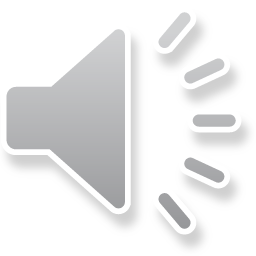 تعریف شخصیت ومولفه های آن
شخصيت: به همه ويژگي ها و صفاتي اطـلاق مـي شود نشانگر رفتار یک شخص است.

مؤلفه هاي اصلي شخصيت از نظر ميد:
1 -من فاعاعلی 

2-من مفعولی

3-خود
عوامل تحول شخصیت
عوامل تحول شخصيت :

1 -عوامل زيست شناختي

2 -محيط طبيعي

3 -فرهنگ و محيط اجتماعي

4 –تجارب گروهی وفردی
عوامل تحول اجتماعی
عوامل اجتماعي شدن:

1 –خانواده

2 –مدرسه

3 -گروه همسالان

4 -رسانه هاي همگاني
گروه ونهاد های اجتماعی
گروه = تعدادي از افراد كه با يكديگر كنش متقابل دارند .

انواع بنيادي گروه : 

1 –تجمع

2 -مقوله (سنخ يا رده)

3 -گروه يا دسته
انواع کار کرد گروه
انواع كاركردي گروه : 

گروه ارادي_ گروه غيرارادي

گروه خودی _ گروه غير خودي : فاصله اجتماعی

گروه نخستين _گروه دومين
گروه رسمي _ گروه غير رسمي
گروه همدرد _ گروه تفاهم متقابل
گروه ها ونهاد اجتماعی
سنخ شناسي تونيس : 1-گمينشافت ( يا اجتماع/محله )              2-گزلشافت گزلشافت (يا جامعه )

فرديناندتونيس  جامعه شناس آلماني( اواخرنوزدهم )جوامع را برحسب نوع روابط به دو

 گروه تقسيم مي كند در گمینشافت یا اجتماع کوچک آشنایی زياد پيوند هاي نزديك،صمیمیت ، همكاري و تشابه


وجود دارد. درحاليكه درگزلشافت گمنامي، رقابت،نفع رقابت،نفع شخصي و تنوع و تخصص حاكم است.
هرچه جامعه ساده تر و غيرصنعت غيرصنعتي ترباشد وضعيت گمينشافتي و غلبه گروه هاي نخستين درآن بيش

تر است و در مقابل هر چه جامعه به طرف صنعتي تر شدن برود از اهميت گروه هاي نخستين در آن کاسته می شود
 
و با پيدايش وضعيت  گزلشافتي بر اهميت گروه هاي دومين در آن افزوده مي شود.
تحرک اجتماعی
منظور از تحرک اجتماعی انتقال فرد یا گروه از یک پایگاه اجتماعی به پایگاه اجتماعی دیگر است.
به عبارت دیگر تغییراتی که در منزلت اجتماعی یک فرد یا گروه در جامعه پدید می شود را تحرک اجتماعی نامیده می شود .

تقسیم بندی تحرک اجتماعی :

تحرک اجتماعی عمودی

تحرک اجتماعی افقی.
تحرک اجتماعی عمودی
تحرک اجتماعی عمودی انتقال فرد از یک پایگاه به پایگاه اجتماعی ناهمانند است.
این نوع تحرک اجتماعی به دو صورت تقسیم بندی شده است :
1-صعودی 
2-نزولی
در صورتی که تحرک اجتماعی صعودی باشد شخص از یک پایگاه پایین تر به یک پایگاه بالاتر می رود.

در صورتی که نزولی باشد شخص از یک پایگاه بالاتر به یک پایگاه پایین تر می رود
تحرک اجتماعی افقی
نوعی از تحرک اجتماعی است که در آن فرد از یک پایگاه به یک پایگاه همانند انتقال می یابد.
مثال :یک کارگر ساختمانی به یک گارگر زراعی انتقال یابد.

تحرک اجتماعی ممکن است بین دویا چند نسل به وجود آید .
مثال:میان نسل های فرزندان ،پدران وپدربزرگ هااز لحاظ ملاک تحرک اجتماعی تغییراتی روی دهد.
جامعه باز وبسته
جامعه باز:در اصطلاح به جامعه ایی اطلاق می شود که تحرک اجتماعی در آن به سهولت انجام می گیرد.وافراد می
 توانند در آن با کمک از امکانات پایگاه اجتماعی خود را بالاتر ببرند.

جامعه بسته :جامعه ایی که بدلیل وجود موانع عدیده ،افراد آن جامعه قادر به تغییر پایگاه اجتماعی خود نیستندوتحرک
 اجتماعی کم یا جزئی در آن رخ می دهد.